ПРЕЛАЗак СА РАЗРЕДНЕ НА ПРЕДМЕТНУ НАСТАВУ
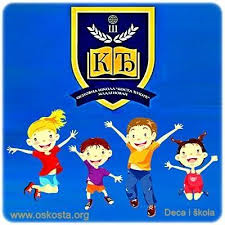 педагошко –психолошка служба
Шта доноси прелазak са разредне на предметну наставу?
Истраживања показују да прелазак са разредне на предметну наставу код једног броја ученика изазива страх,несигурност,нелагоду и стрес...
Могуће потешкоће:
Више наставника
Сељење из учионице у учионицу
Старији ученици-више контаката
Више учења-обимније и сложеније градиво
Дужи боравак у школи – више часова
Предзнање ученика
Потребна је већа самосталност:
Учитељице млађих разреда боље познају сваког ученика појединачно и то познавање омогућава боље прилагођавање поједином ученику
Предметни наставник(барем у почетку)не познаје специфичности сваког ученика и њихове индивидуалне разлике
Начин рада у предметној настави је такав да захтева већу самосталност
Како родитељи могу помоћи?
Самосталност се развија од малена-захтеви се са узрастом повећавају
На овом узрасту дете би већ требало да буде самостално у извшавању већине школских обавеза
Самосталност се може развијати задавањем задатака које дете мора обавити само(нпр. припрема стола за ручак,брига о кућном љубимцу ,сређивање своје собе  и сл.)
Ако је дете још несамостално у писању домаћих задатака,радићемо на постепеном осамостаљивању:
1.корак - помажете у изради домаћих задатака,али тако да од детета захтевате да већину ради само
 2.корак - дете у потпудости само пише домаћи задатак,а ви сте уз њега
 3.корак- дете самостално пише домаћи задатак - ви сте с њим у почетку(док организује рад) и на крају(приликом провере задатка)
 4.корак- потпуно осамостаљивање - дете се само организује,самостално пише задатак ви само проверавате урађено
Потребна је прилагођавање на рад са више наставника:
Наставни рад је интеракција између наставника и ученика(ученика-ученика) Док у млађим разредима настава за ученике углавном значи интеракцију са једном особом(учитељицом) у старијим разредима долази до интеракције са више наставника
Ученик мора улагати више напора и енергије у прилагођавању на нове наставнике,свако од њих је различит
Морамо бити свесни да та промена не доноси само потешкоће,већ има своје позитивне стране
Обогаћује социјално искуство ученика
Уводи га у свет где је потребно умеће комуникације са много различитих особа
Како родитељ може помоћи?
Потребно је што више разговарати са дететом-објаснити чињеницу да и оно мора уложити напор у стварању правилне интеракције са наставницима и ученицима
Можда ћете му морати објаснити поједине поступке наставника на које до сада није наилазило и није навикло,па према њима показују отпор
Ако уочите да не можете сами решити проблем односа вашег детета и појединог наставника разговарајте са наставником и замолите га за помоћ
Како још родитељи могу помоћи?
Обратите пажњу на властита очекивања.Ако су превисока,дете је под већим притиском
Помозите детету да направи распоред дана:време учења и слободно време.
Помозите детету у учењу.Осигурајте детету стално место учења без ометања(ТВ,мобилни и сл.)Направите заједно план учења и поставите на видно место.Посетите га како треба ефикасно учити.Важно је учити са разумевањем  и редовно понављати научено.По потреби преслишајте научено градиво
Како још родитељи могу да помогну?
Саветујте дете да ефикасно користи наставу,то је већ пола посла(нека је на часу пажљив и активан,нека се јави када зна одговор и пита када му нешто није јасно,да пише белешке).
Учите дете самонаграђивању,нека се награди за успешно учење(филмом или серијом,шетњом и сл.)
Храбрите и хвалите дете чак и за мале успехе!
Критикујте само поступке а не личност детета!
Дајте детету повратне информације о успеху, нагласите у чему је добро и шта би још могао да поправи.То му јача мотивацију и потребу за постигнућем.
Одржавајте редовне контакте са школом
Важно је редовно се информисати о успеху ученика,јер је тиме отворена могућност додатних објашњења у сврху побољшања рада
Битно је благовремено решавање неспоразума,стварање сарадничких односа и обостране одговорности за здраво и квалитетно одрастање
Важно је имати јасне информације о помоћи која се нуди у школи у случају проблема(распоред допунске наставе,разговора са одређеним наставницима,дани и часови отворених врата ,помоћ стручне службе у школи и др.).
Како ми у школи помажемо?
Путем седница одељењског већа(има их пет током школске године,где присуствују сви наставници који предају у том одељењу).
Седнице води одељењски старешина и на њима се размењују информације
На седницама се утврђују оцене,васпитни елементи,педагошке мере,анализирају изостанци.Похађање допунске,додатне,изборне наставе и сл.
Предметни наставници редовно сарађују са одељењским старешином и договарају се о поступцима за добробит сваког појединог ученика
У специфичним ситуацијама одељењски старешина се обраћа педагошко-психолошкој служби и онда заједно решавамо проблем
Вратимо се опет нашим ученицима:
Укратко о развојним карактеристикама ученика петог разреда:
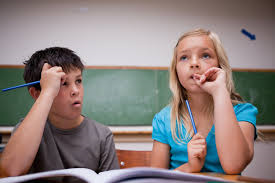 пубертет
Пубертет (адолесценција) је прелазни период између детињства и одраслости, период у коме долази до интензивнијег раста и сазревања,  физичког и психичког.
Период адолесценције дели се на три фазе:
1. од 10-14 година-рана адолесценција
2. од 15-19 година- средња адолесценција
3. од 20-24 година-позна адолесценција
Пубертет је развојни период између 12 и 16 године
Развојне карактеристике:
Промене физичког изгледа:
Нагло израстање(поготово код девојчица) ;Нагли развој скелета, пораст тежине, мускулатура је неочврсла , те често за последицу има погурено држање тела.
Пубертетски период код дечака у односу на девојчице у просеку касни две године. 
Долази до полног сазревања. 
Неутрални облик тела детета полако прелази у полно диференцирано тело мушкарца и жене.
психолошке карактеристике:
Ово је период великих промена у животу појединца, означен и променама у односу према родитељима, вршњацима, моралним, идеолошким и другим вредностима, али пре свега променама у односу на самог себе. 

Доживљавају себе као нешто посебно, самосталну личност.
Осетљиви на питање личног изгледа( тежина, бубуљице, фризура, велике уши, крив нос...).
Заокупљени сами собом.
У реакцијама знају бити груби и несвесни туђих осећања
Воле да се свађају,често се супростављају(тестирају нас,испитују границе у односу на ауторитете).
Тежња да се истакну у друштву.
Појављује се проблем укључености/искључености у друштву,важност ,,екипе“-потреба за прихватањем
Социјалне карактеристике
Вршњачка група има значајну улогу у свакодневном животу( утиче на формирање ставова, понашања, вредности..).
Потреба да се деле тајне-размена осећања и потреба за подршком.
Потреба да се буде популаран.
Тешко прихватају критику-спремни да се расправљају у жељи да наметну своје мишљење.
Влада одређени психомоторни немир ( „не држи их место“). 
Откриће телефона и/или интернета-све чешће проводе време на интернету.
Цене хумор.
Конфликти ( вербални) су чести и сматрају се природним у овом периоду.
Емотивне карактеристике:
Емоције лако прелазе из једне крајности у другу.
Емотивно су нестабилни:
одушевљење-меланхолија
нежност-грубост
бучно реаговање-повлачење у себе
Дечаци су бучнији, непослушнији и агресивнији, а девојчице се повлаче у себе и почињу да маштају.
Когнитивне карактеристике:
Више воле задатке и искуства него понављање претходног рада.
Способни су да апстрахују садржаје.
Повећана способност да свет сагледају из различитих перспектива.
Развијају интересовања.
Водећи рачуна о свему наведеном,настојите да што чешће говорите свом детету ових шест реченица:
1. Ти то можеш!
2. Волим те!
3. У реду је грешити.
4. Без обзира на све,ту сам за тебе.
5. Не!
6. Одлично си то урадио/ла!
Вама и Вашем детету,нашем ученику,желимо срећан и успешан прелазак на предметну наставу!Хвала на пажњи!
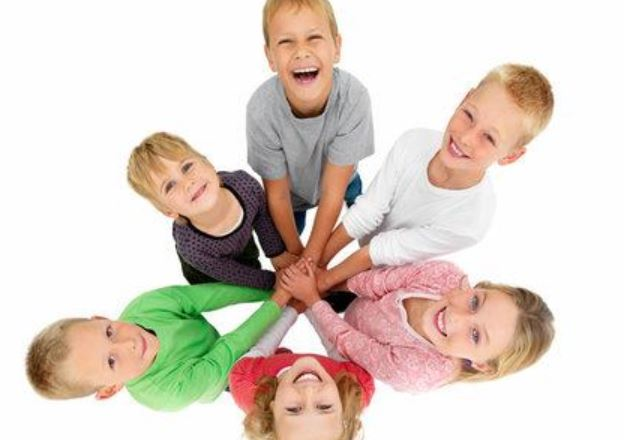 [Speaker Notes: ]